Vysoká škola technická a ekonomická
V Českých Budějovicích
Ústav technicko-technologický
Projekt novostavby kina v rozsahu prováděcí dokumentace včetně výkazu výměr a hlukové studie
Vypracoval:		Bc. Václav Doucha
Vedoucí práce:	Doc. Dr. Ing. Luboš Podolka
Oponent práce:	Ing. Jiří Stehlík, Ph.D.
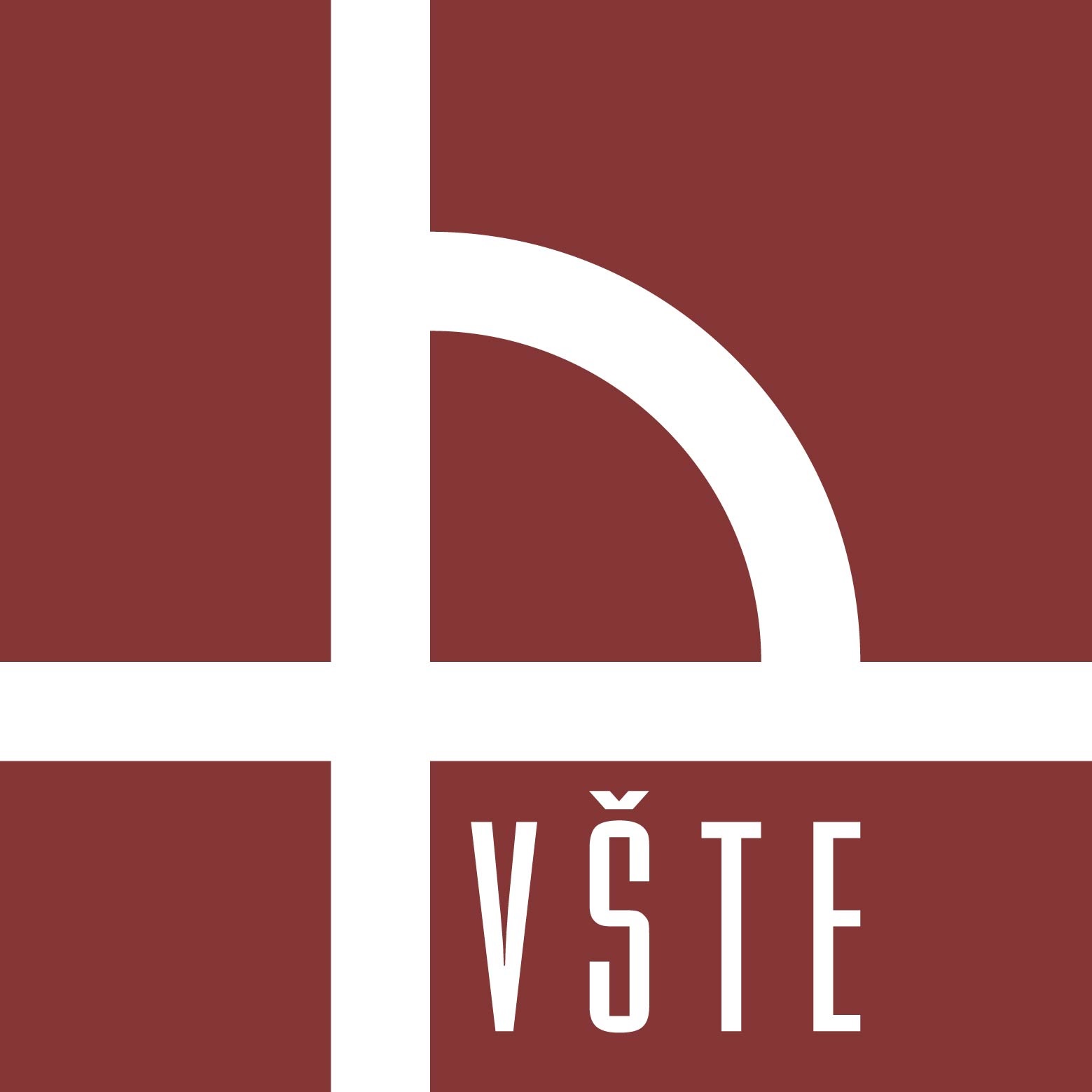 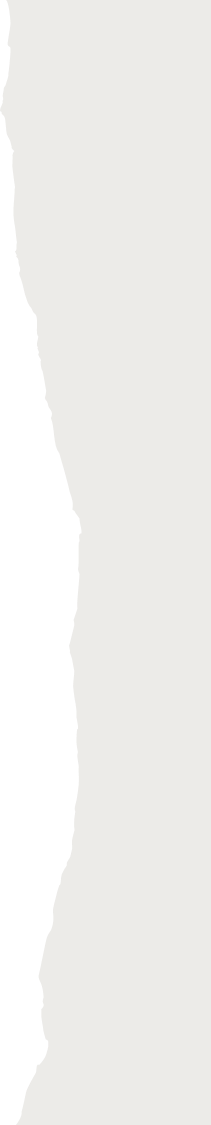 Obsah:
Cíl práce
Umístění objektu
Situační výkres
Architektonicko-stavební řešení objektu:
Půdorysy
Řezy
Pohledy
Prostorová akustika kinosálů
Doplňující dotazy
Cíl práce:

Vypracování projektové dokumentace v rozsahu prováděcí dokumentace ve všech částech projektu na objekt novostavby kina. 

Zpracování výkazu výměr na danou stavbu. 

Vypracování hlukové studie pro prostor kinosálů.
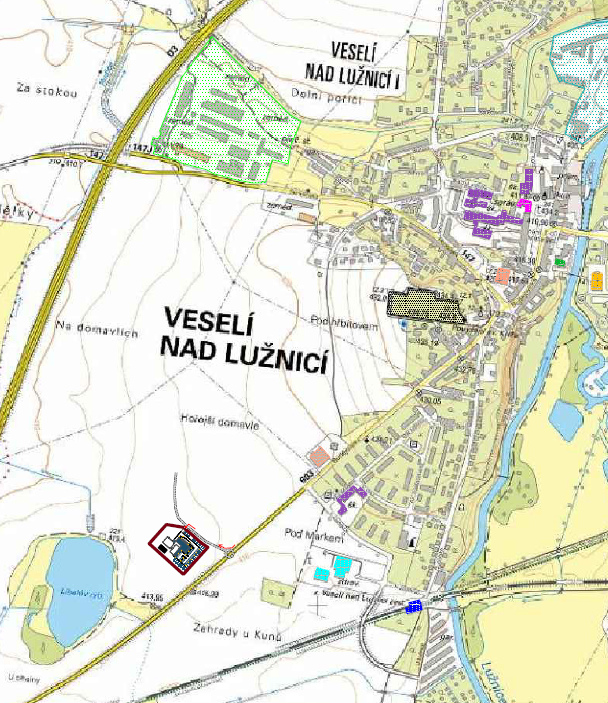 Umístění objektu:

Kraj:			Jihočeský
Okres:			Tábor
Obec:			Veselí nad Lužnicí
Plocha pozemků:		10375,8 m2
Zastavěná plocha
pozemků objektem:	2325,19 m2
Obestavěný prostor:	13823,34 m3
Zdroj: vlastní zpracování
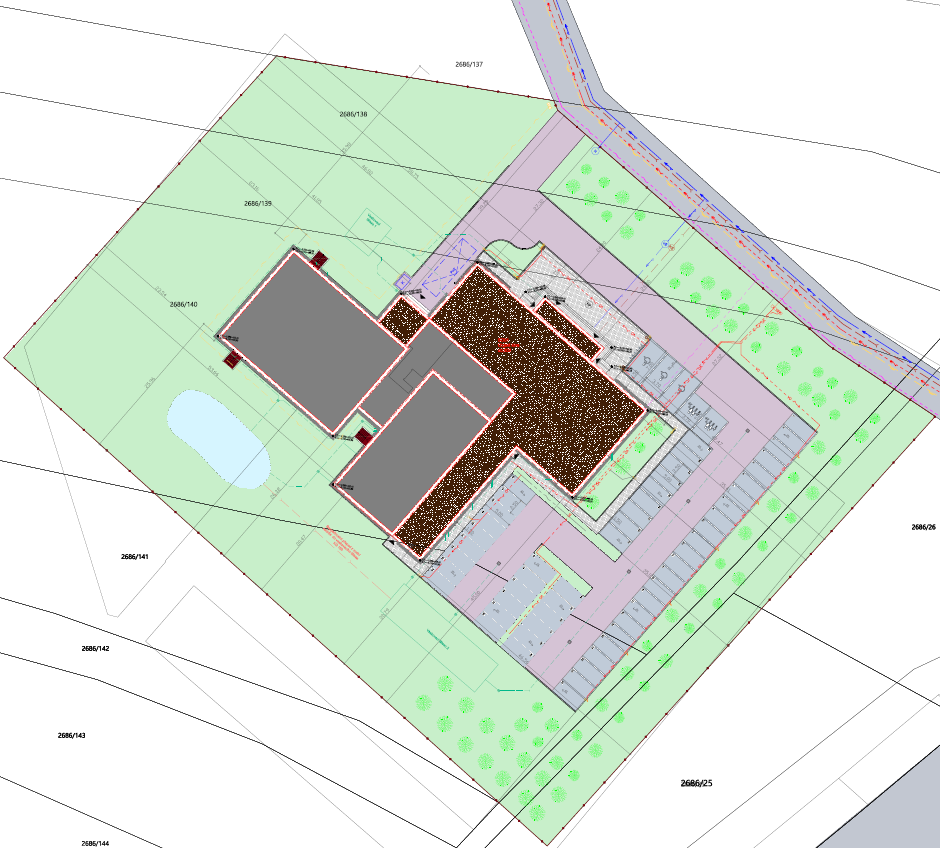 Situační výkres:

Výška objektu:	10,325 m
Střecha:		plochá, plochá vegetační
Parkovací stání:	54+5
Zpevněné plochy:	zámková dlažba, asfalt

Dostatek zelených ploch k vytvoření
zařízení pro nakládání s dešťovou vodou

±0,000 = 465,65 m.n.m.
Zdroj: vlastní zpracování
Architektonicko-stavební řešení 
Půdorys 1.NP
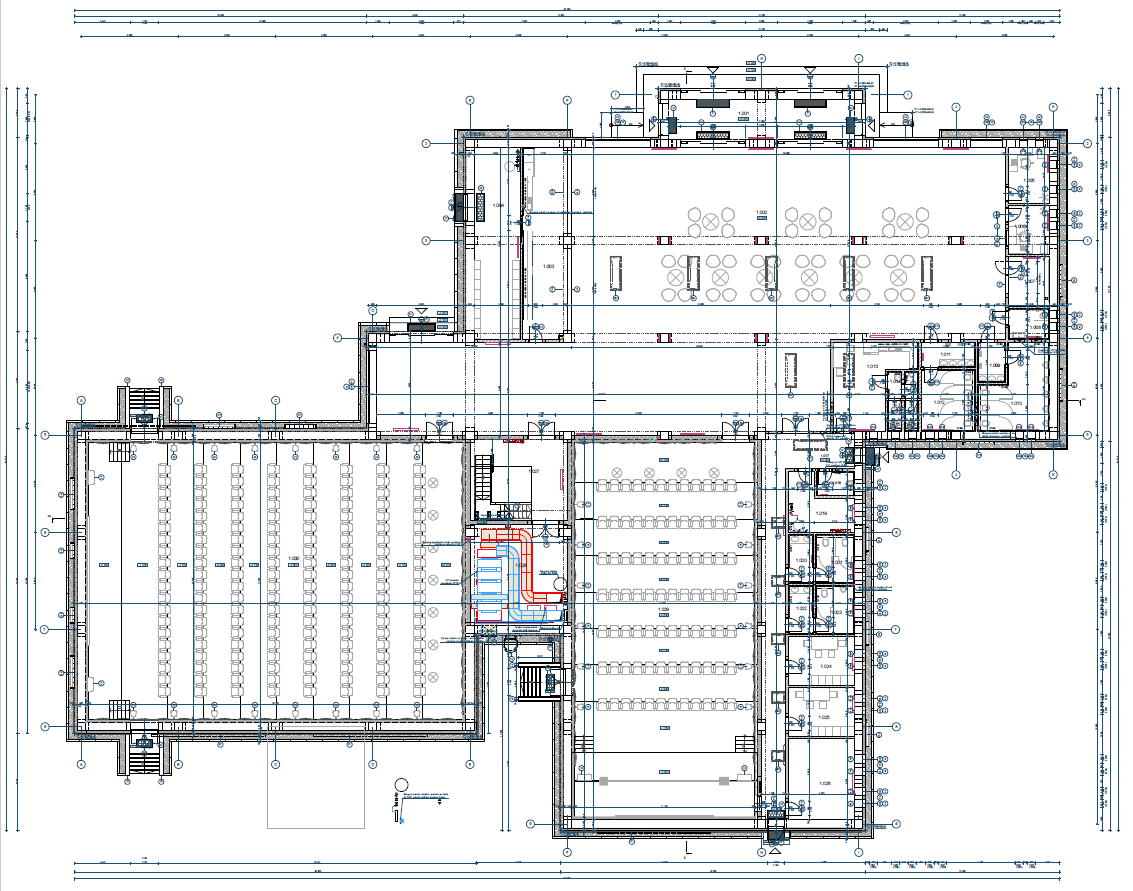 Zdroj: vlastní zpracování
Architektonicko-stavební řešení 
Půdorys 2.NP
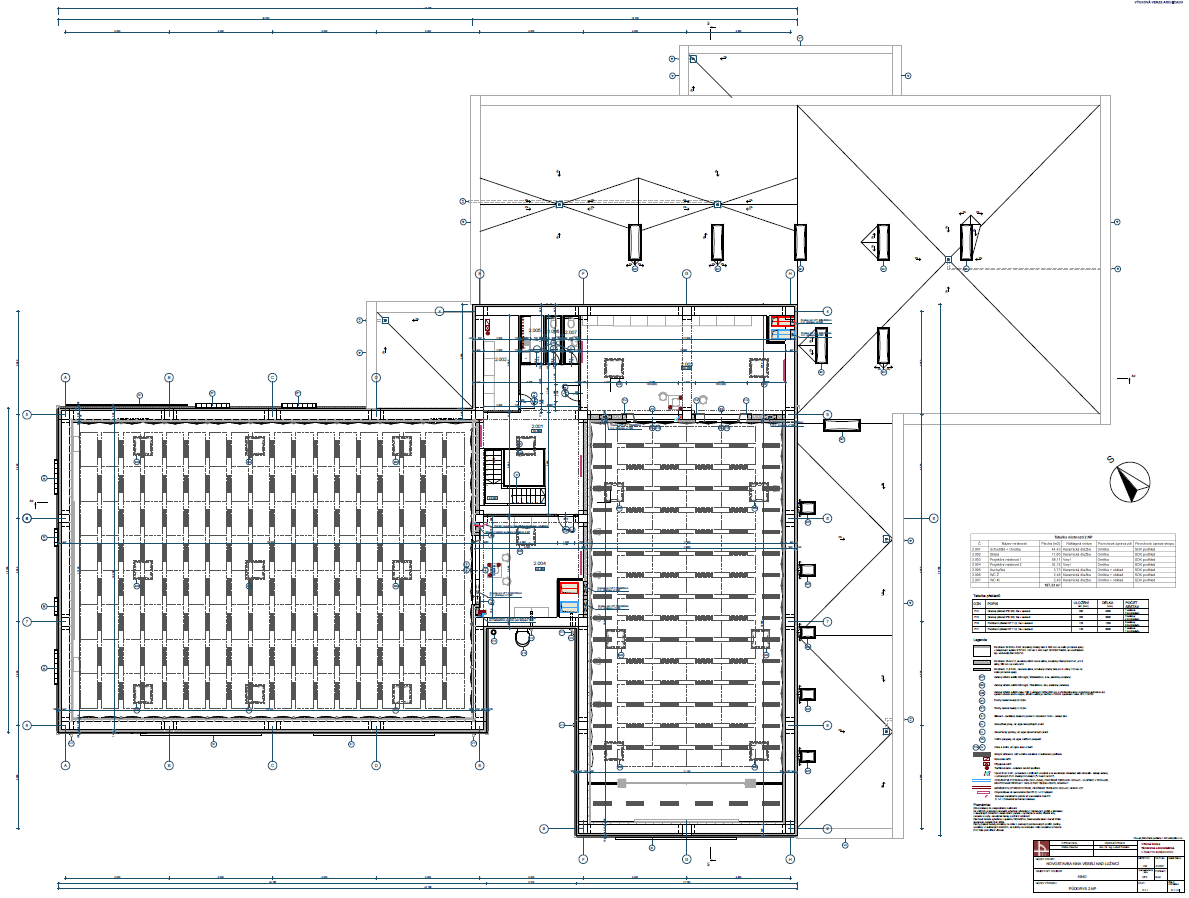 Zdroj: vlastní zpracování
Architektonicko-stavební řešení 
Řez 1-1







Řez 2-2
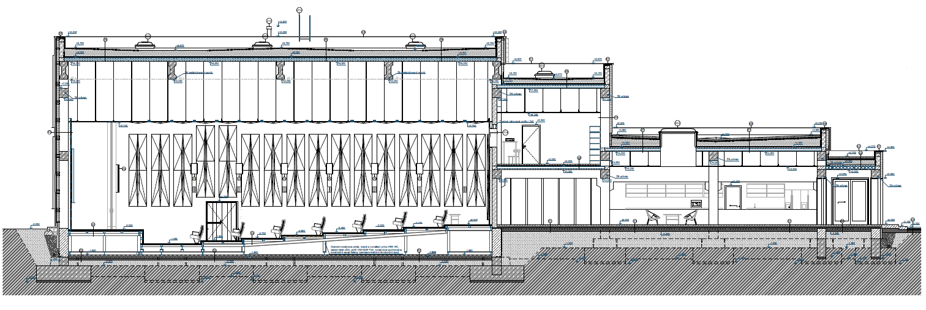 Zdroj: vlastní zpracování
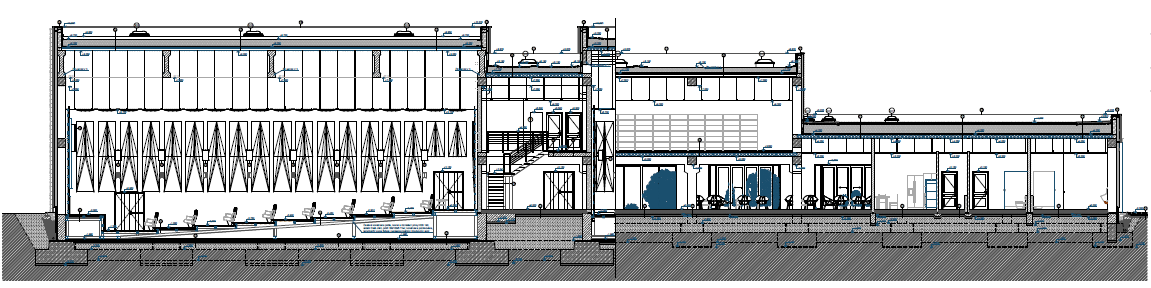 Zdroj: vlastní zpracování
Architektonicko-stavební řešení 
Pohledy:
Severní







Jižní
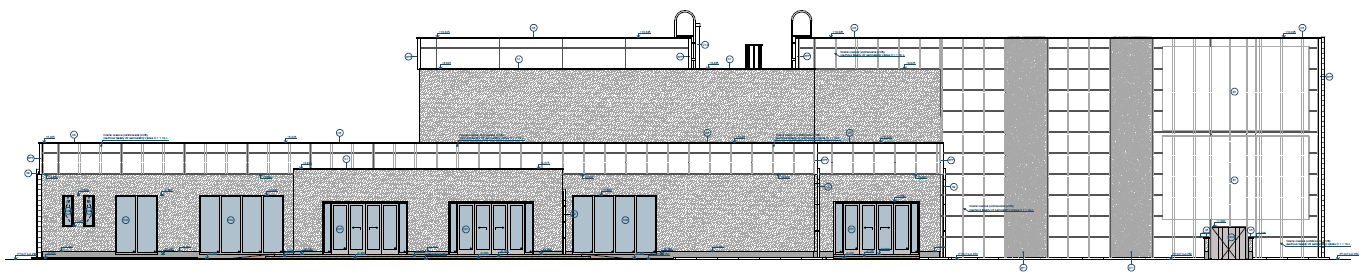 Zdroj: vlastní zpracování
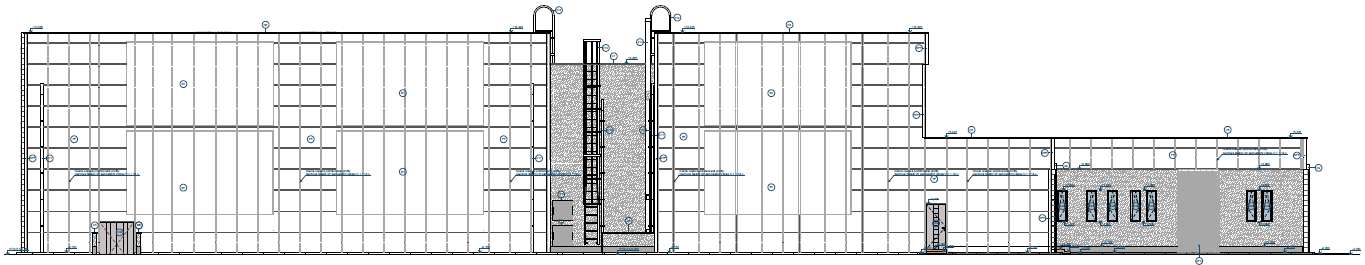 Zdroj: vlastní zpracování
Architektonicko-stavební řešení 
Pohledy:
Východní







Západní
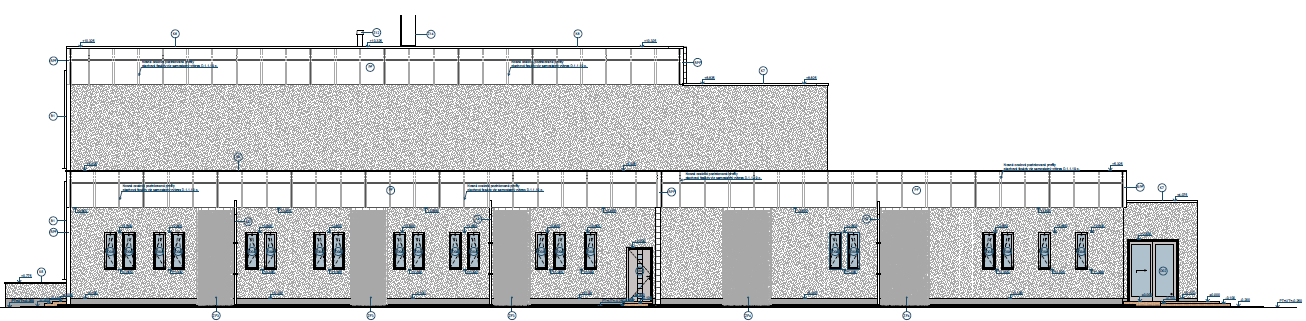 Zdroj: vlastní zpracování
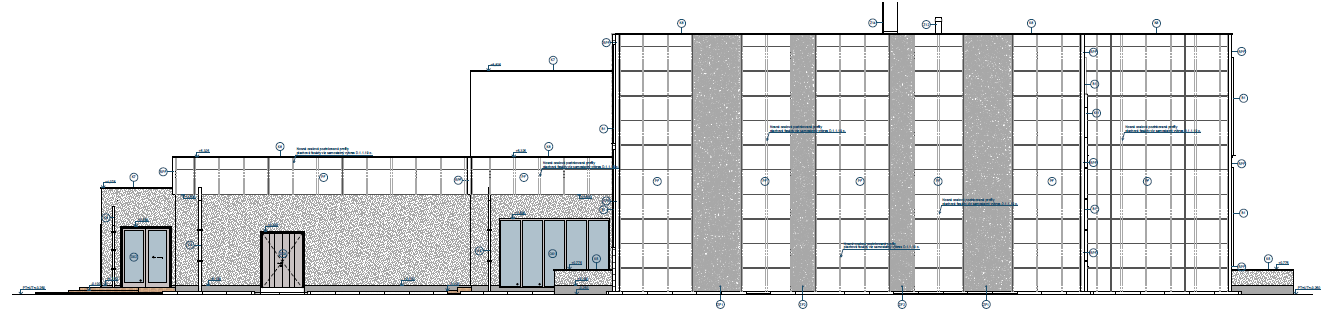 Zdroj: vlastní zpracování
Prostorová akustika kinosálů:
• Postup výpočtu

•  Přidělení jednotlivým plochám činitel zvukové pohltivosti α [-] pro jednotlivé materiály
použité v prostoru kinosálů

• Výpočet zvukové pohltivosti jednotlivých ploch
𝐴𝑖 = 𝑆𝑖 ∗ αi

• Výpočet celkové pohltivosti A [m2]
𝐴 = ΣAi = Σ𝑆𝑖 ∗ αi

• Výpočet součinitele útlumu 𝜓



• Výpočet doby dozvuku T [s] 
𝑇𝑜 = 0,16 ∗ 𝑉 ∗ (1 − 𝜓)/A

• Výpočet optimální doby dozvuku To [s] pro kina
𝑇𝑜 = 0,1915 ∗ logV + 0,134

Použité vztahy je možné použít i pro místnosti o velikosti V ≥ 2000 m3
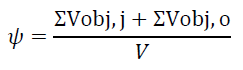 Prostorová akustika kinosálů:
Kinosál 1
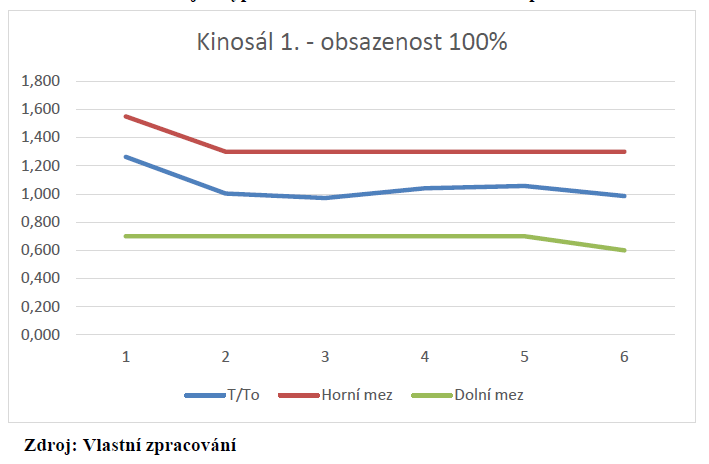 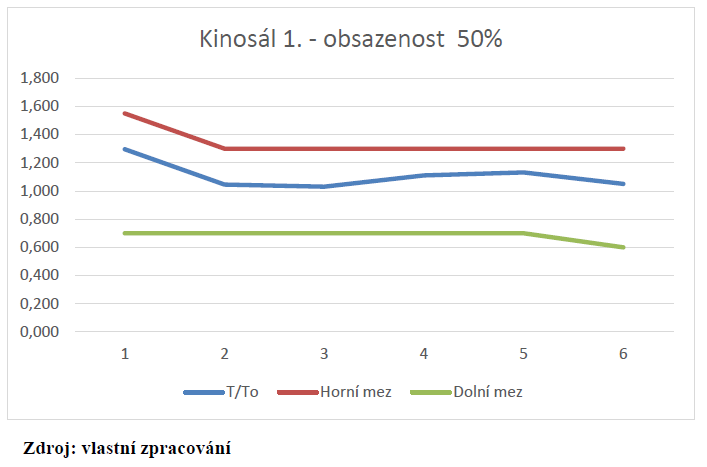 Prostorová akustika kinosálů:
Kinosál 2
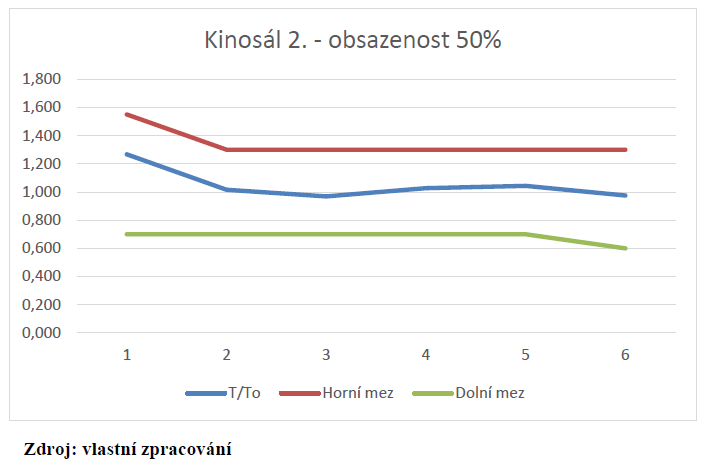 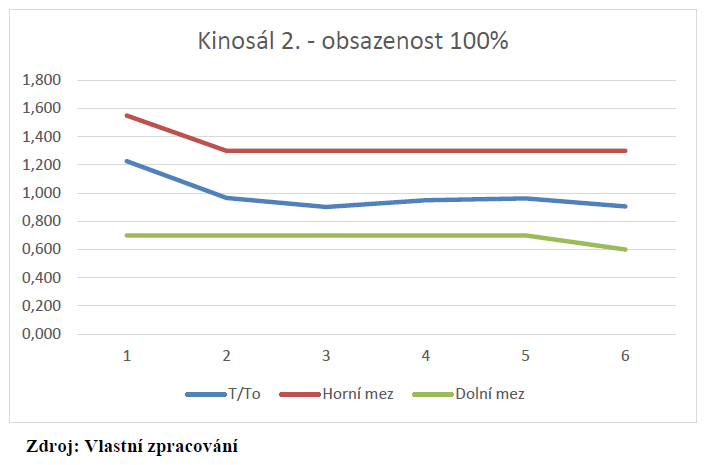 Doplňující dotazy:

Pokud by měla být navržena revizní šachta na kanalizačním potrubí, kde by jste ji umístil ?

Jakým způsobem by student řešil rozdělení objektu na dilatační celky a proč objekt na dilatační celky nerozdělil ?

Jakým způsobem by se dala vyřešit podlaha na terénu tak, aby byla schopna bezpečně přenášet veškerá zatížení, která na ní působí ?
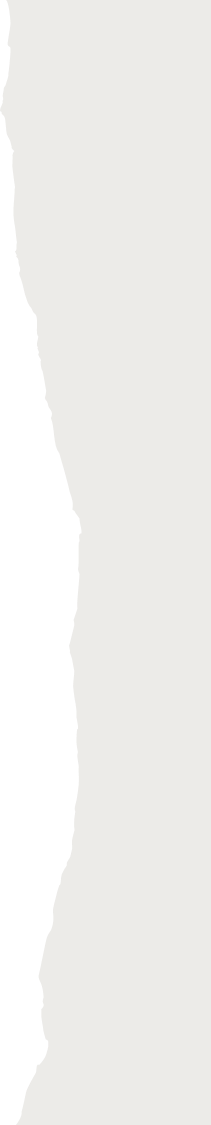 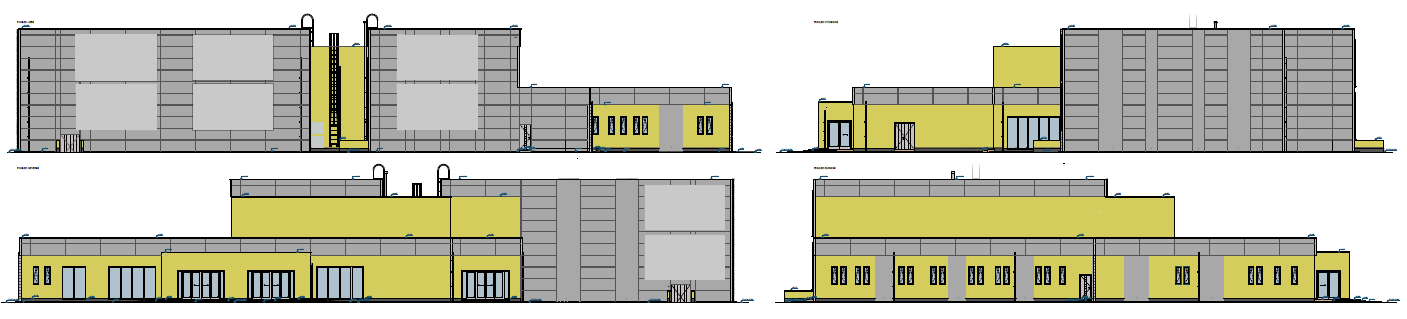 Děkuji za pozornost